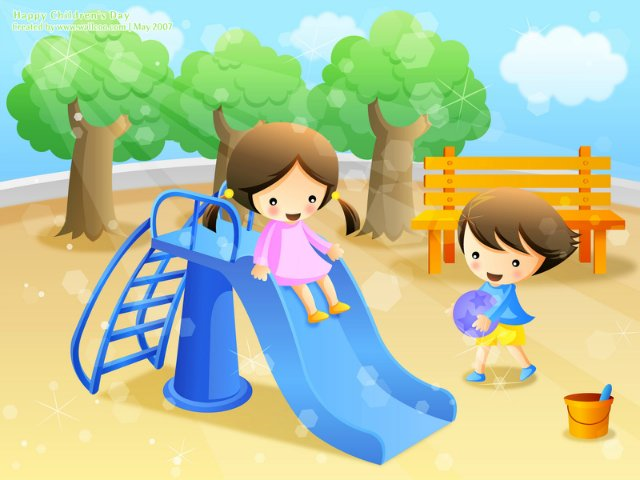 На прогулке
Выполнила: Рахманова Ю.С.
Воспитатель гр.№3 «Незабудки»
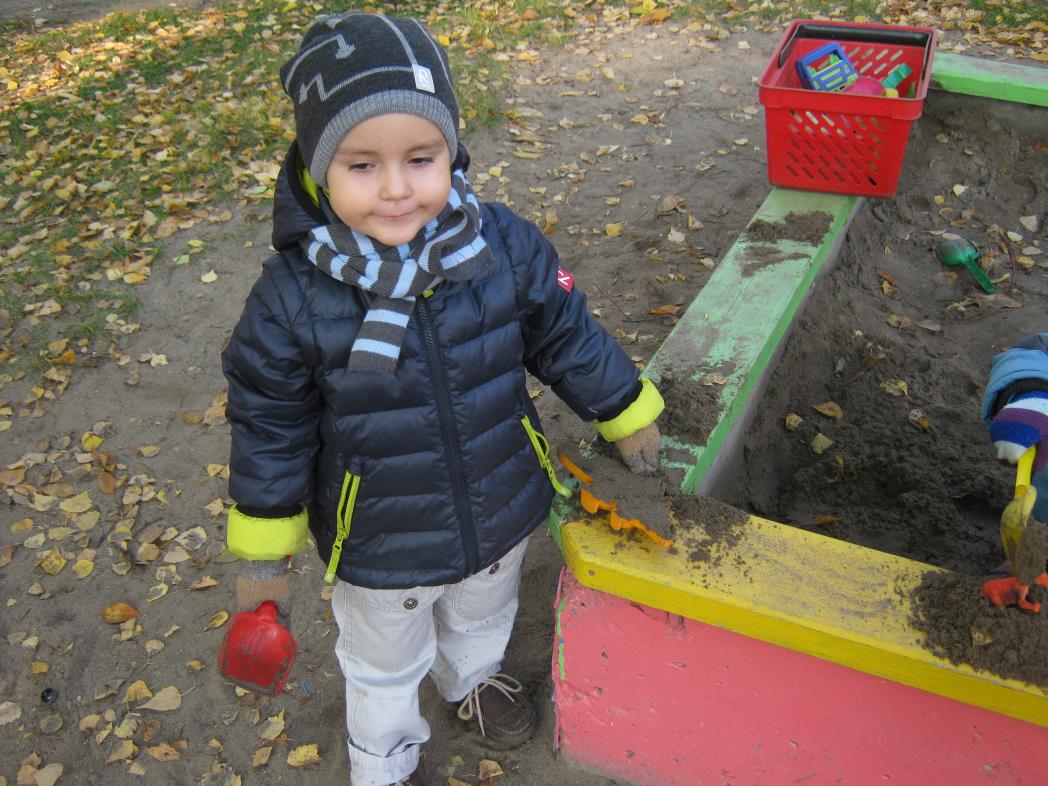 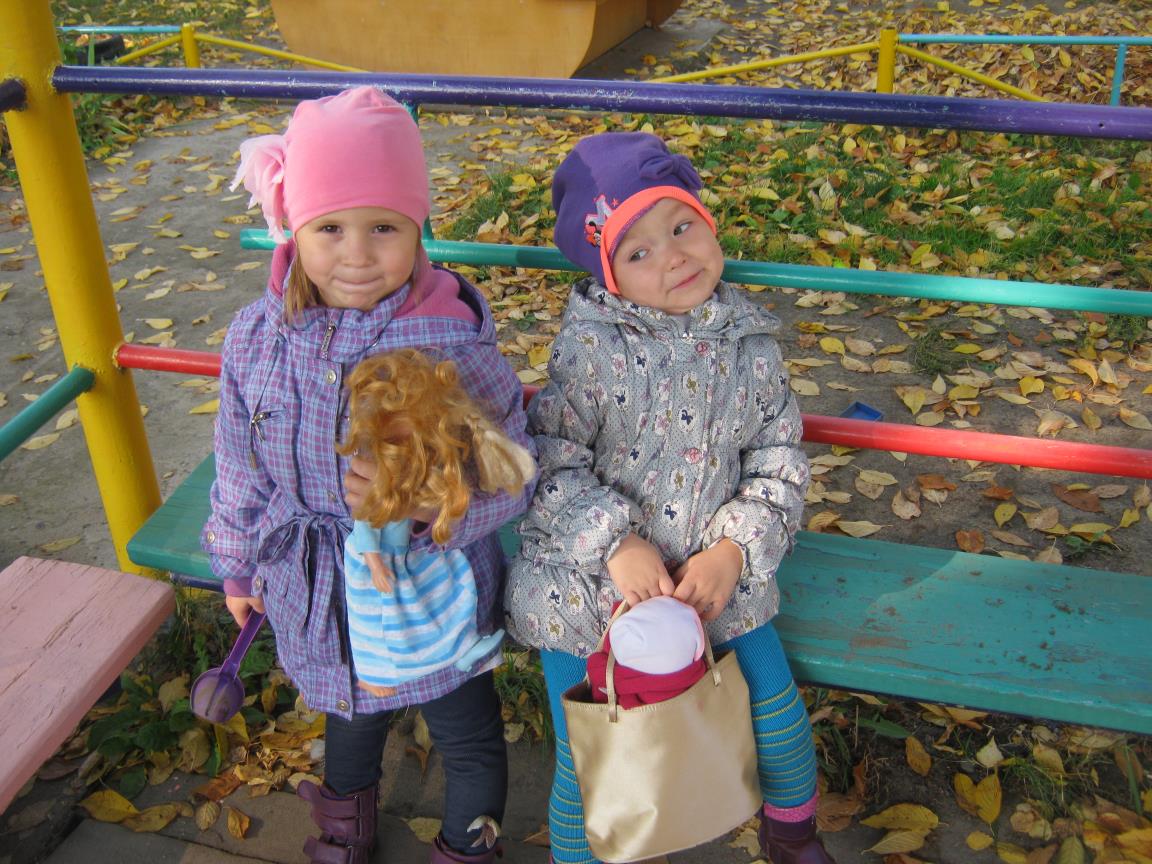 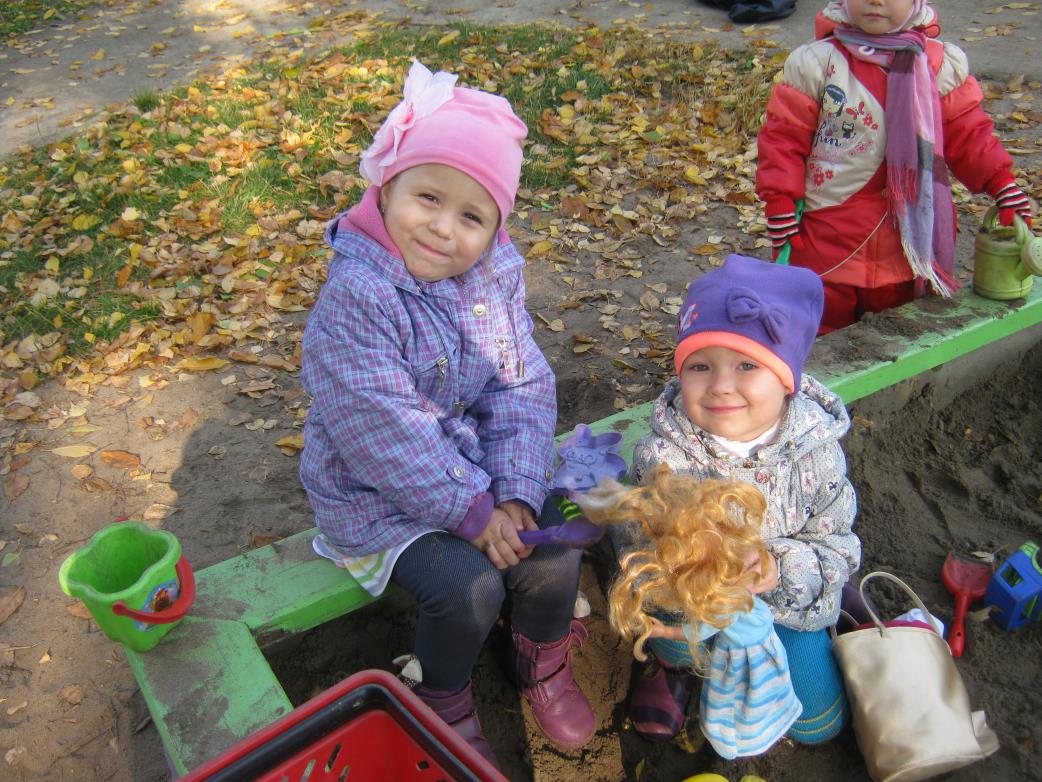 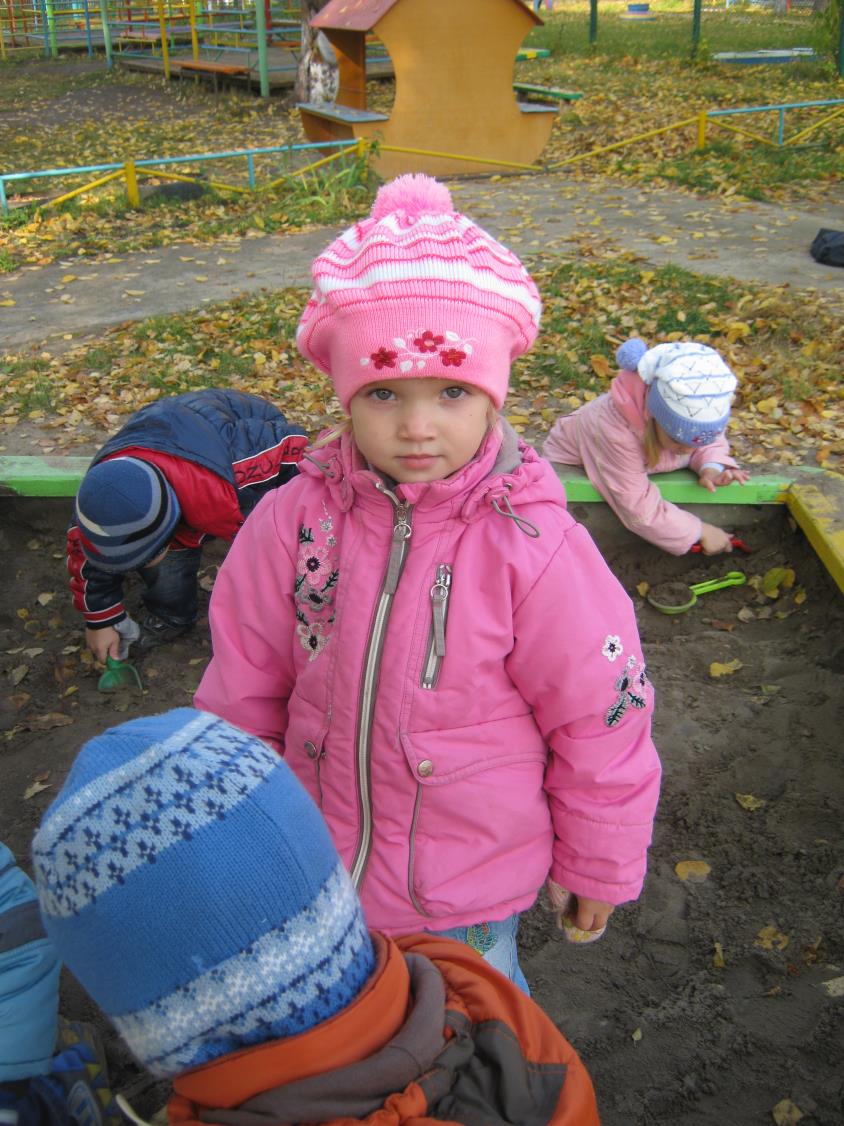 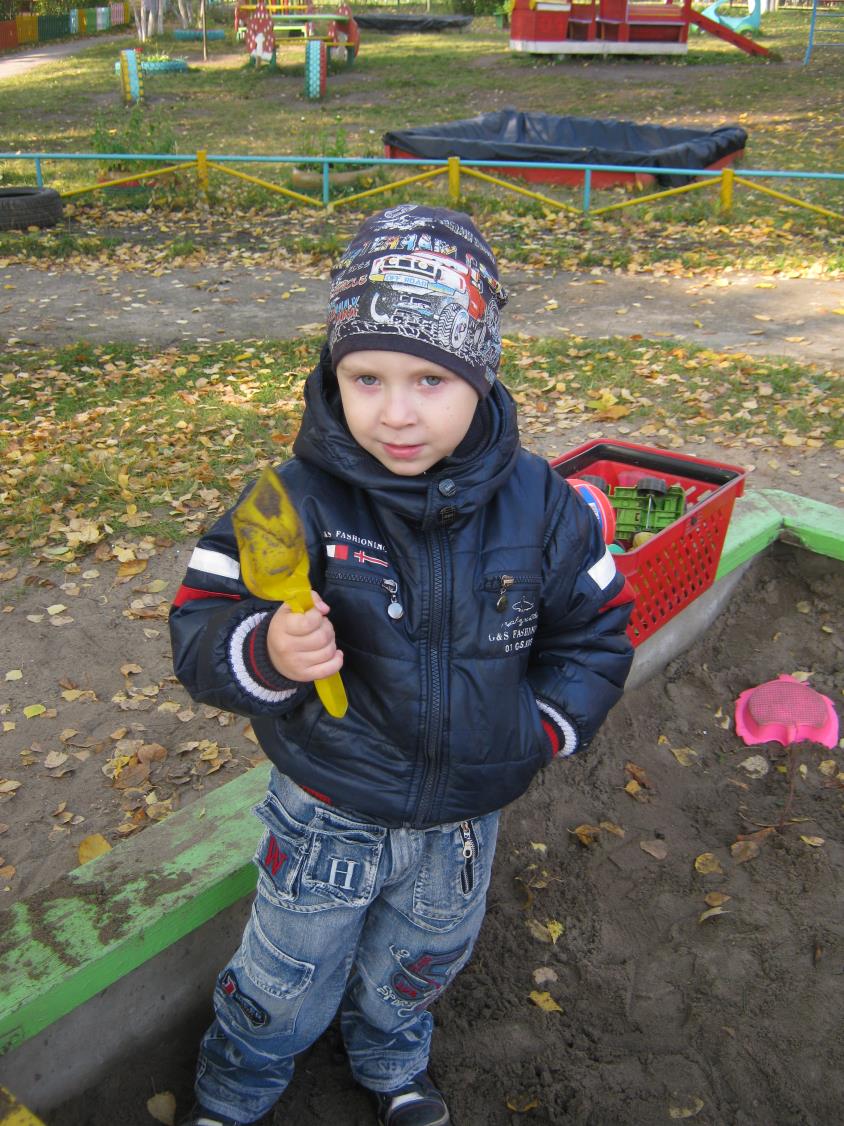 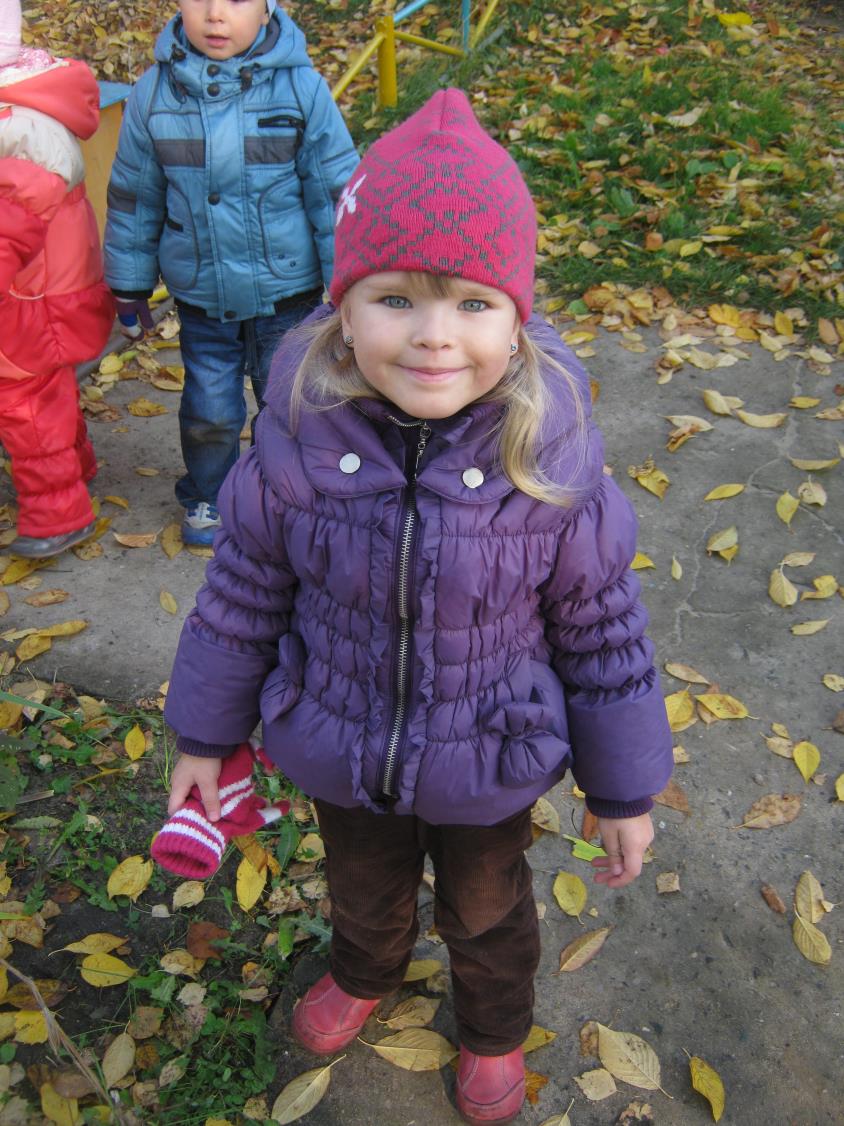 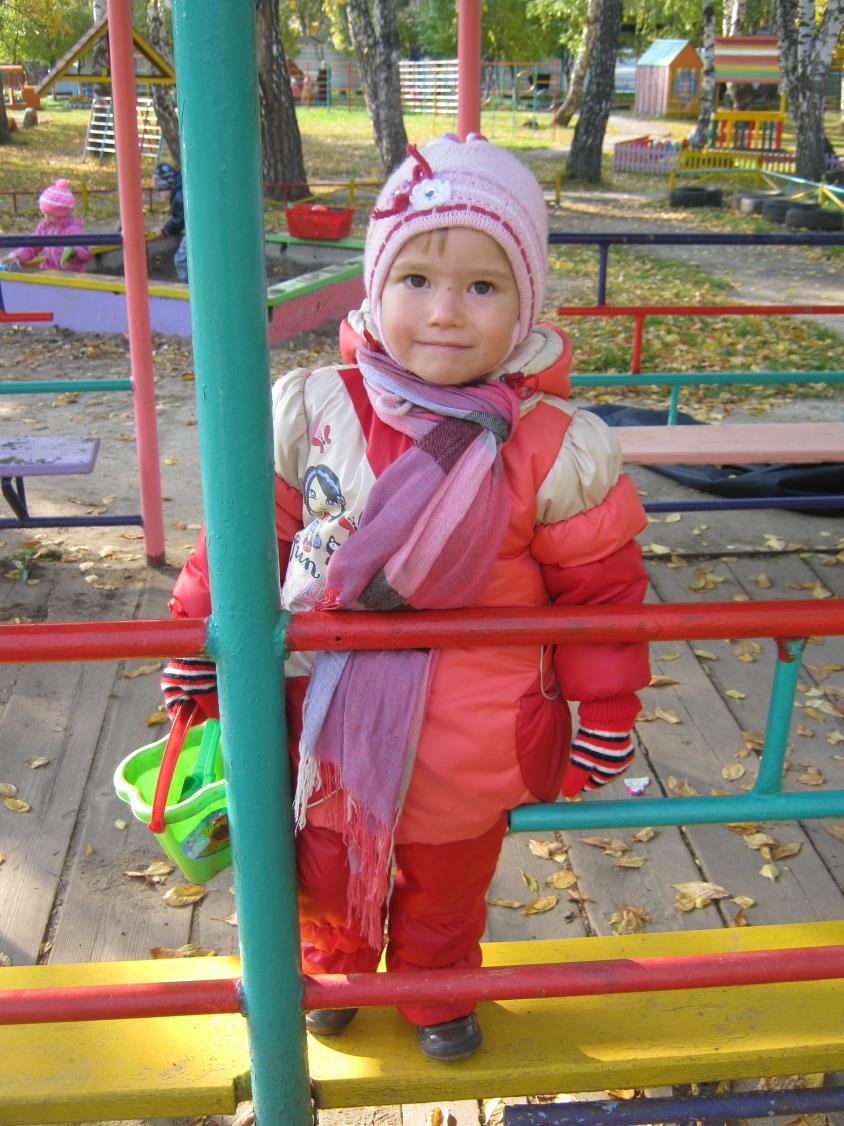 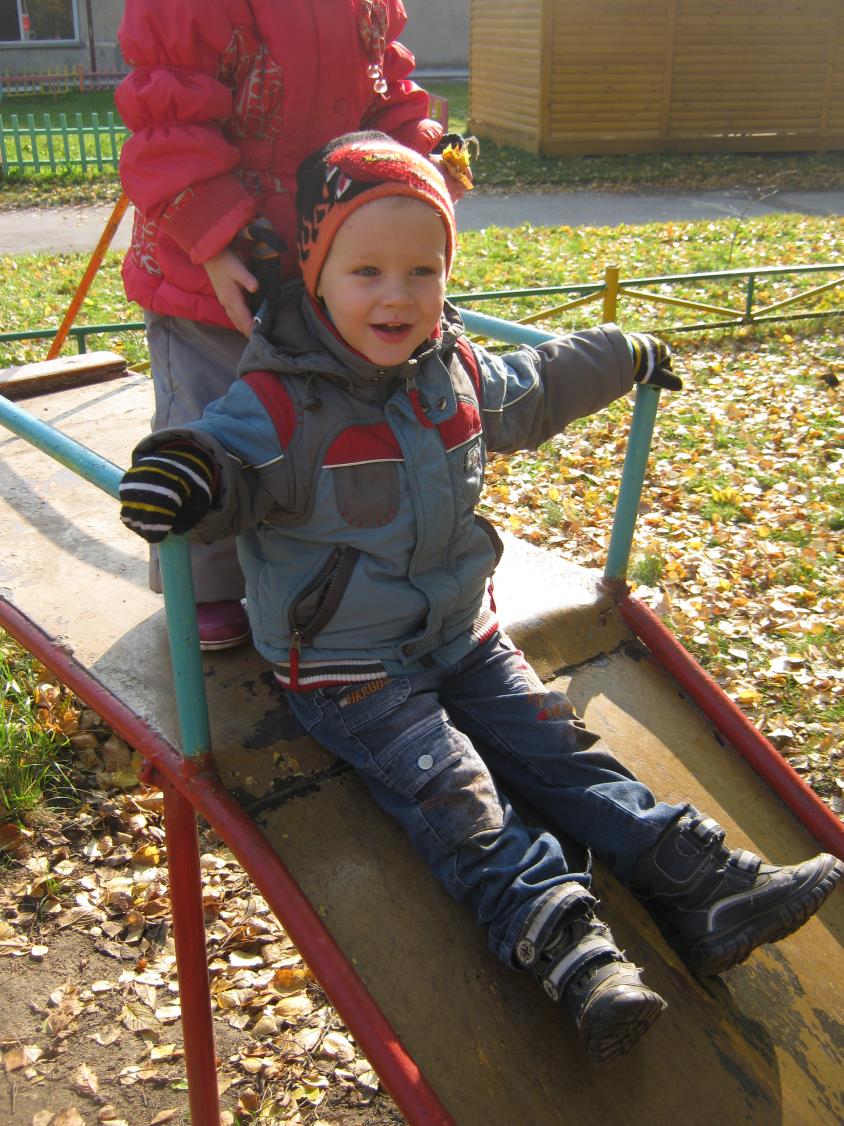 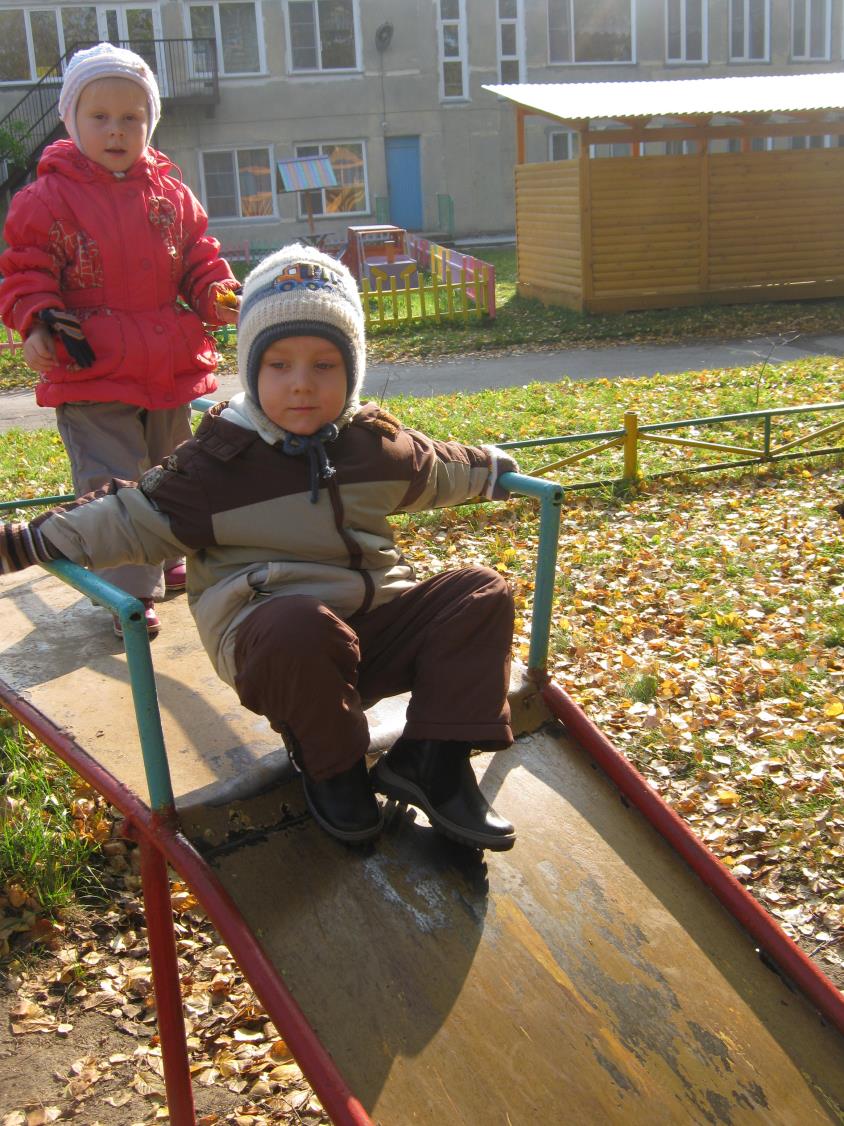 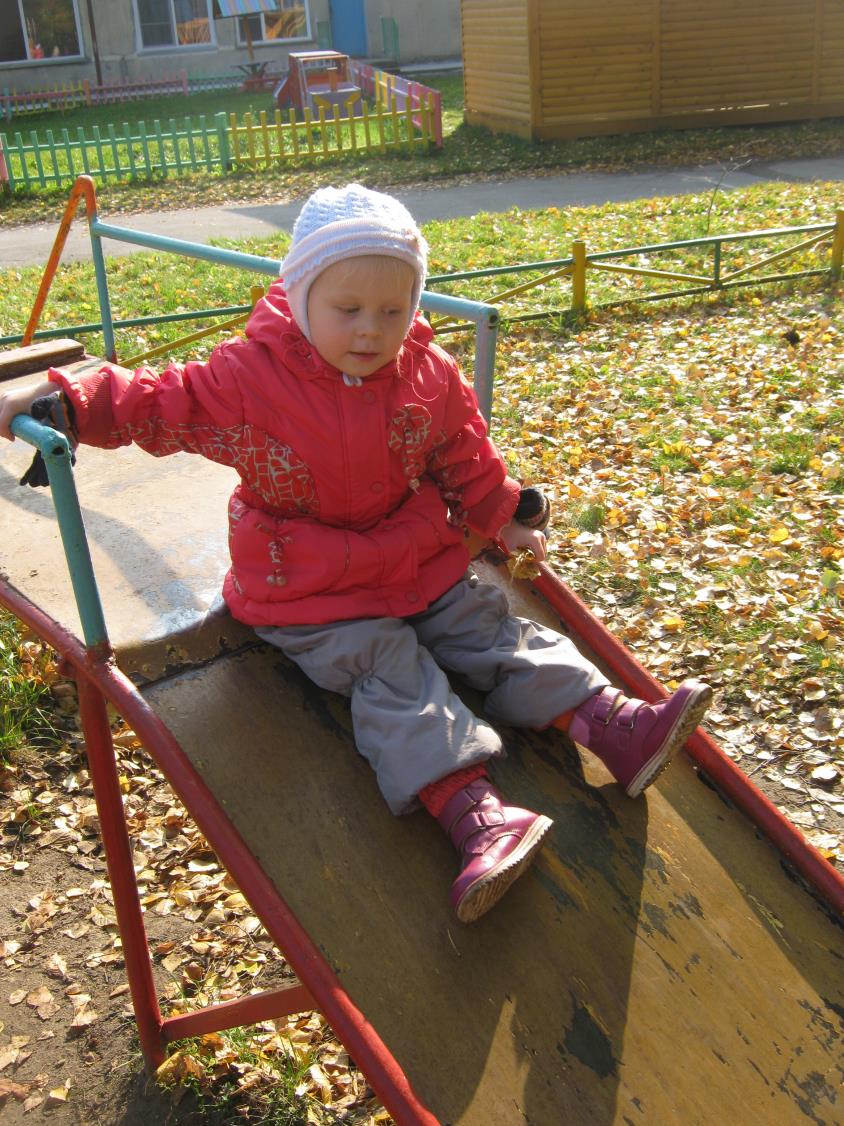 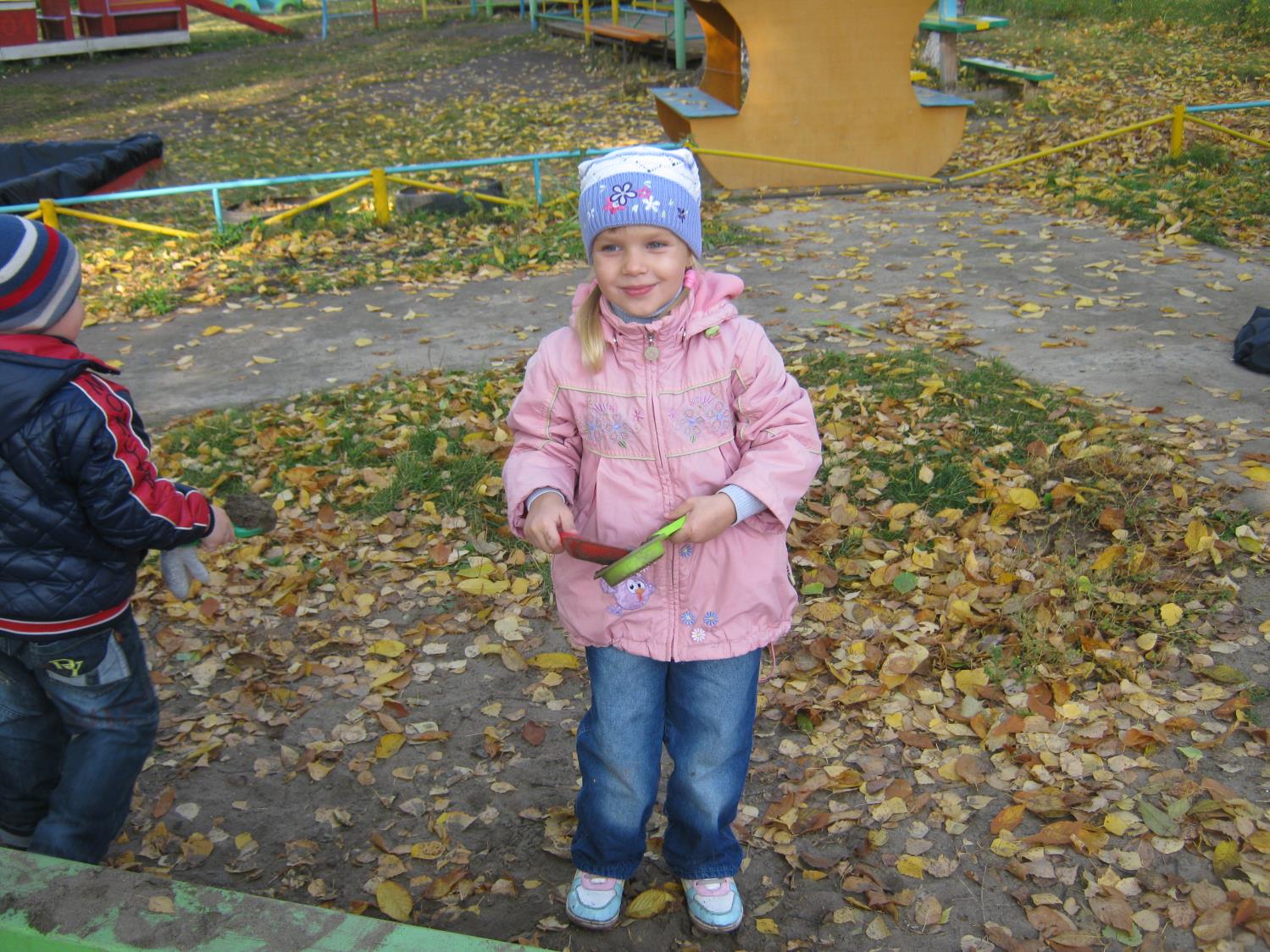 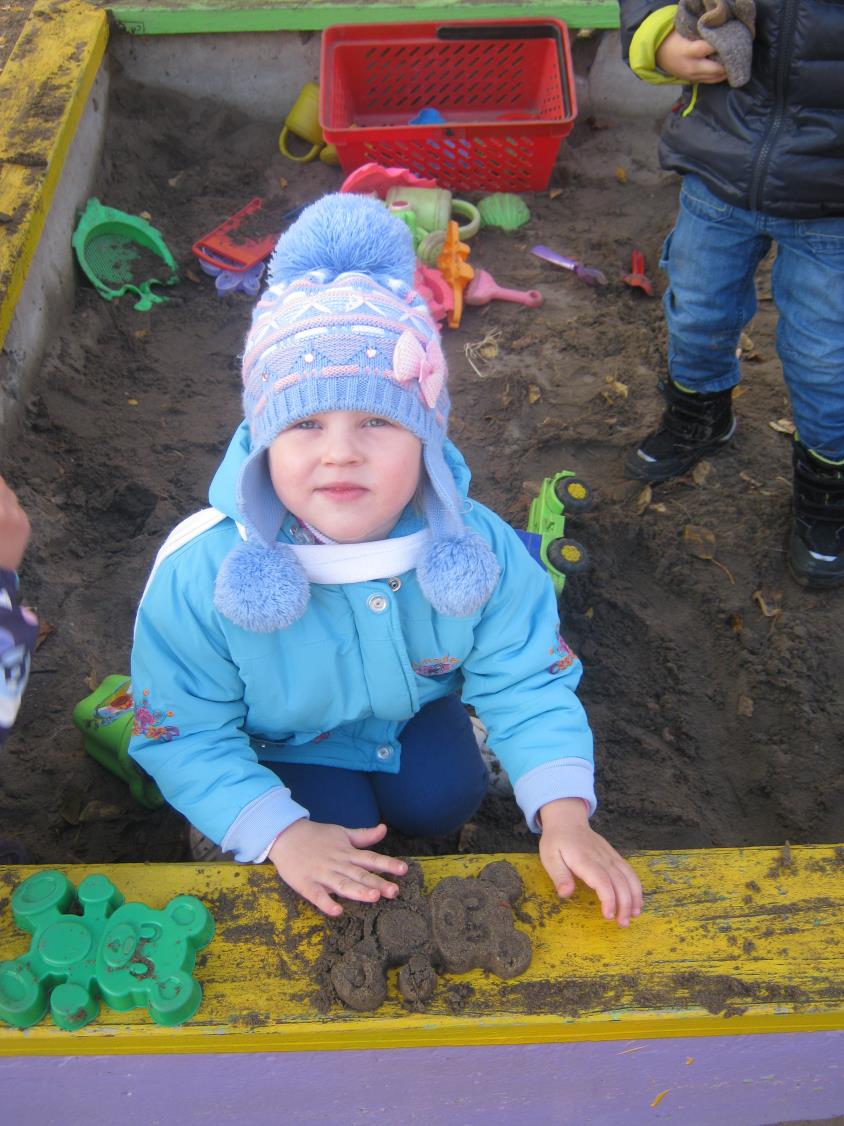 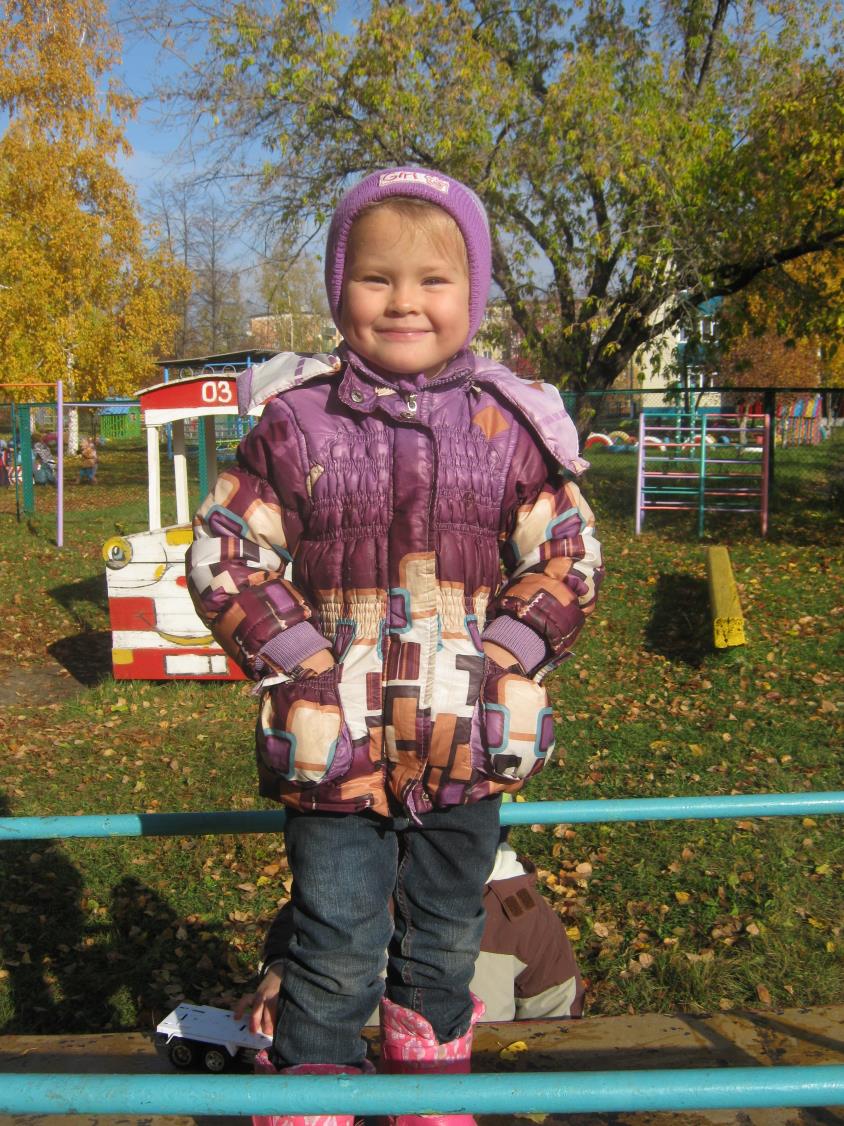 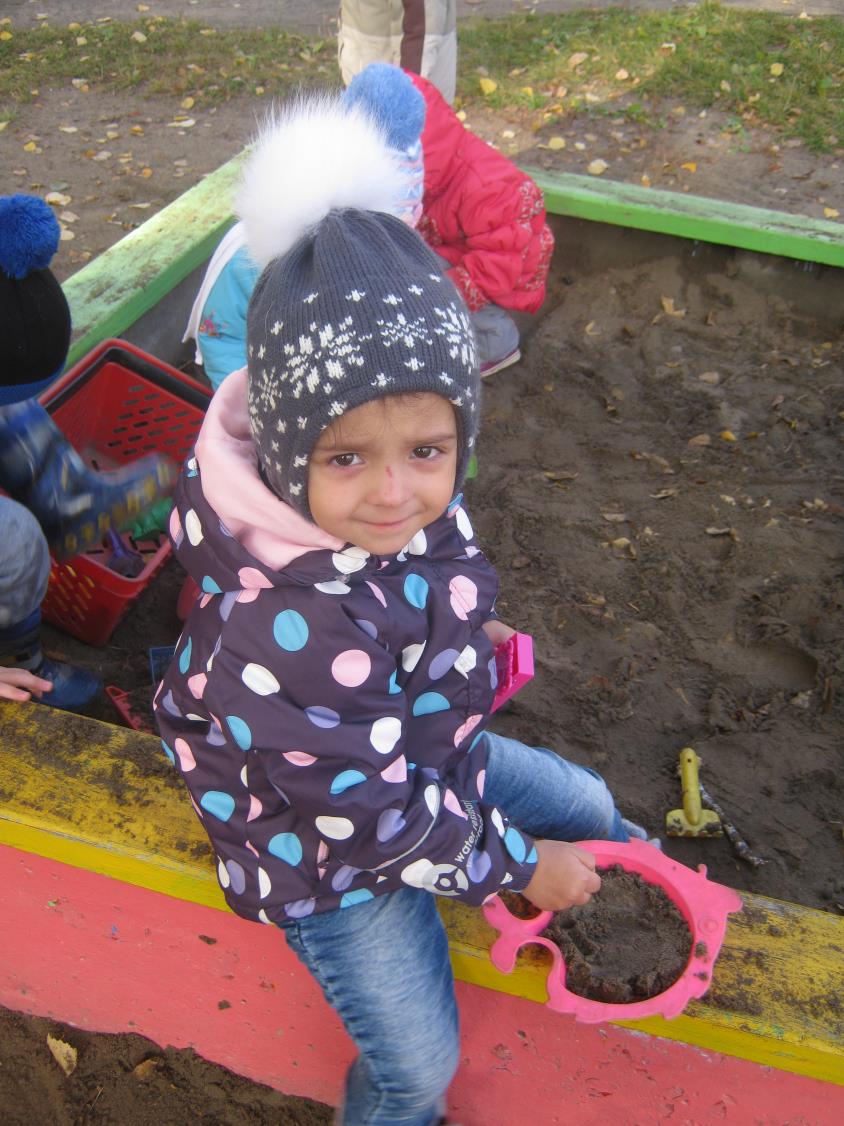 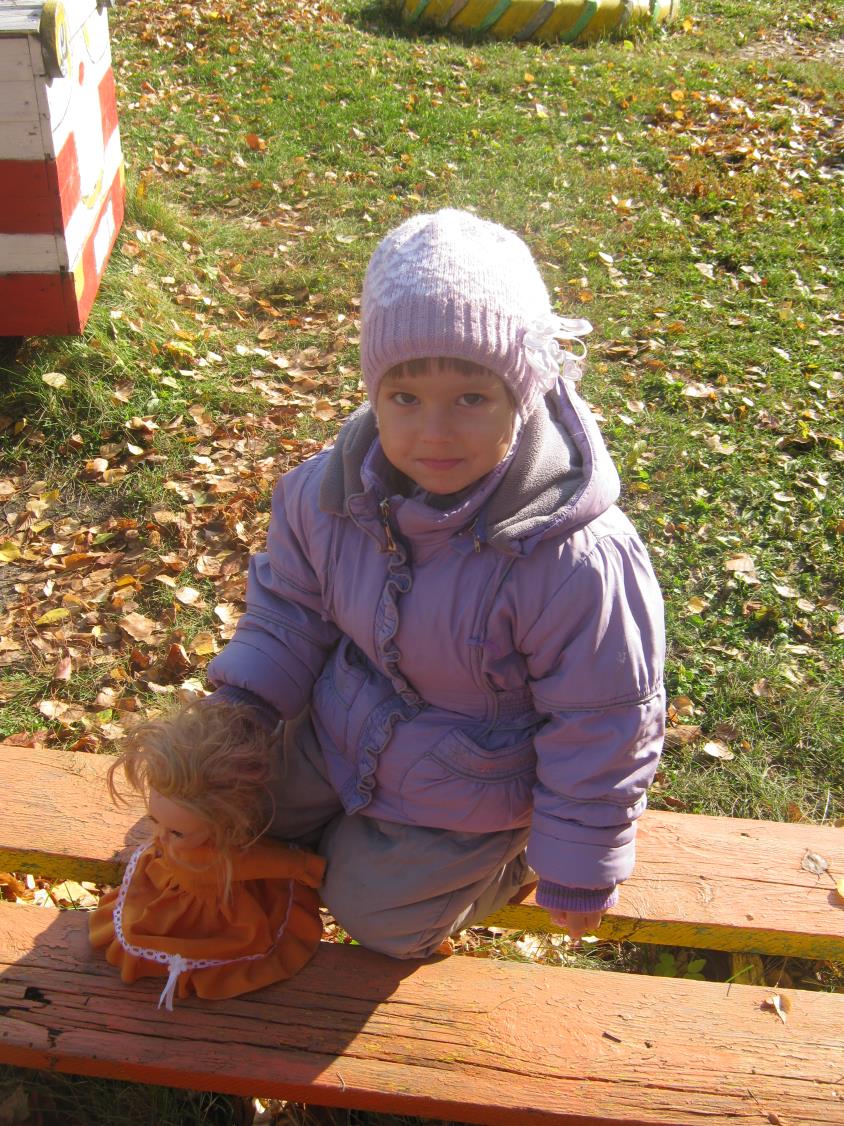 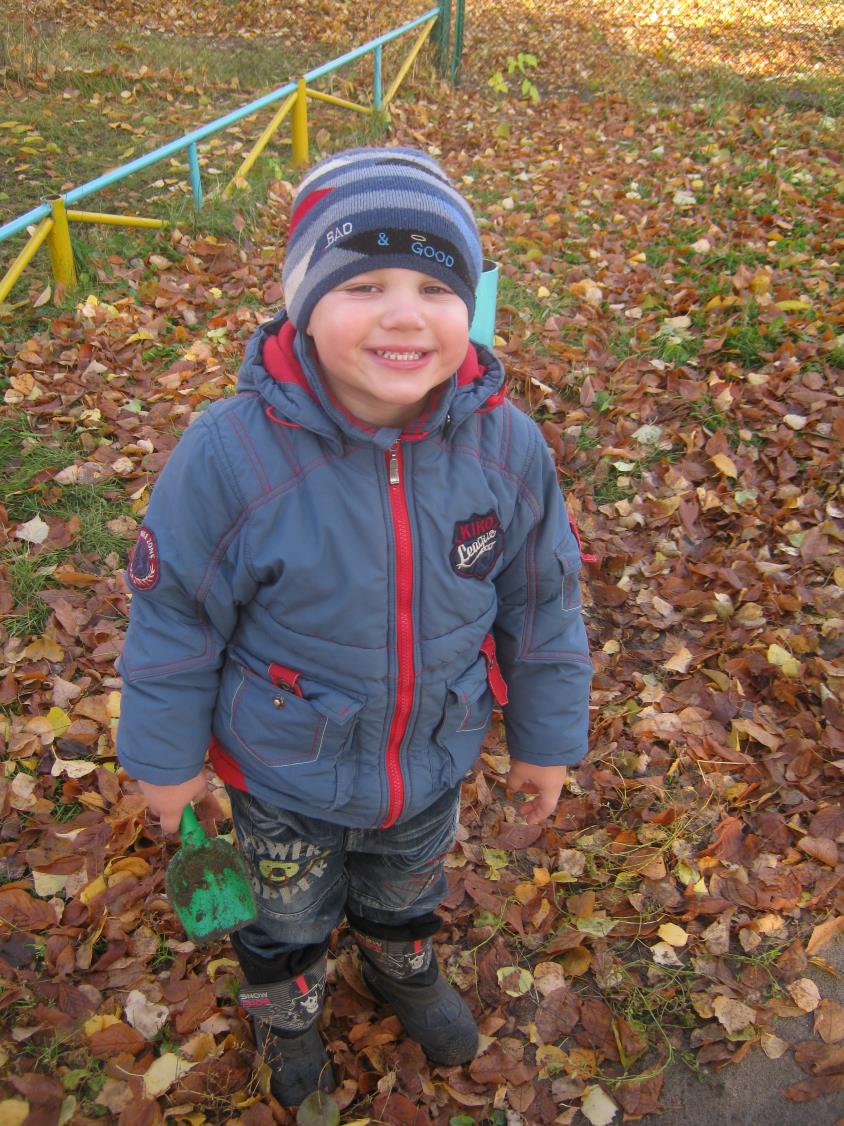 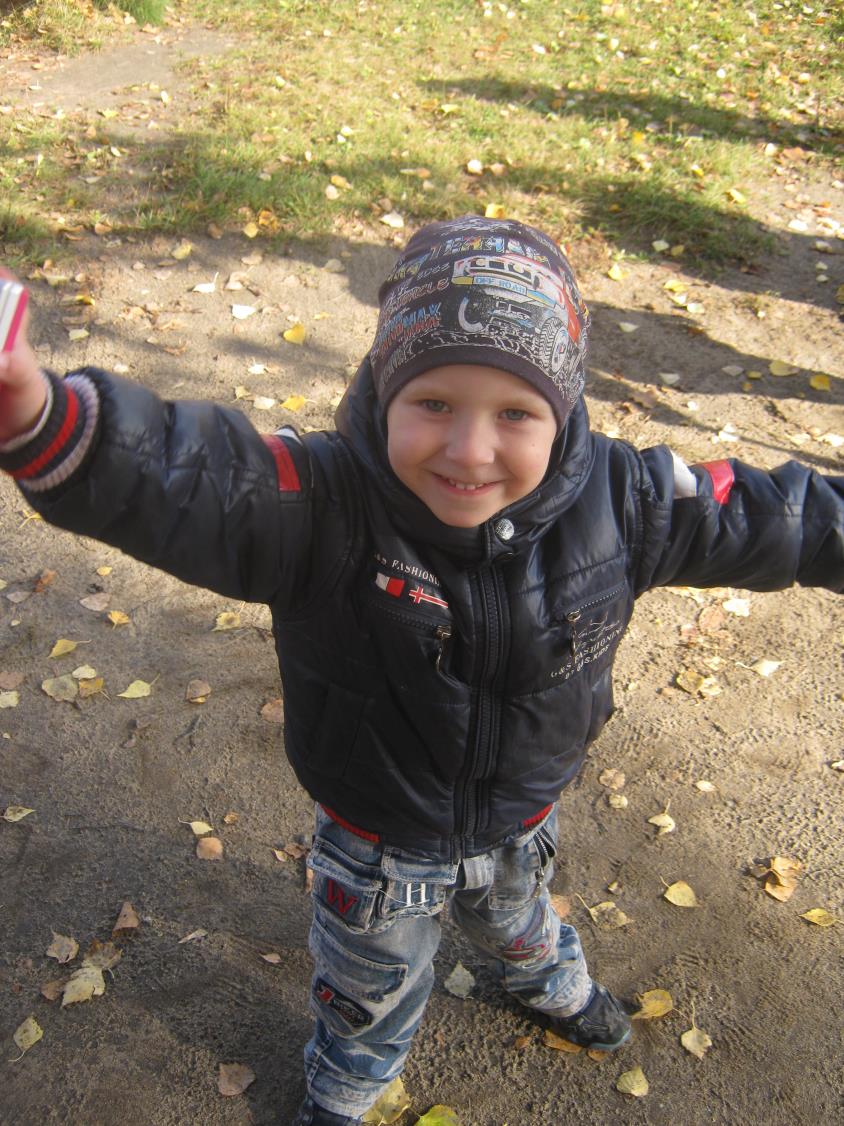 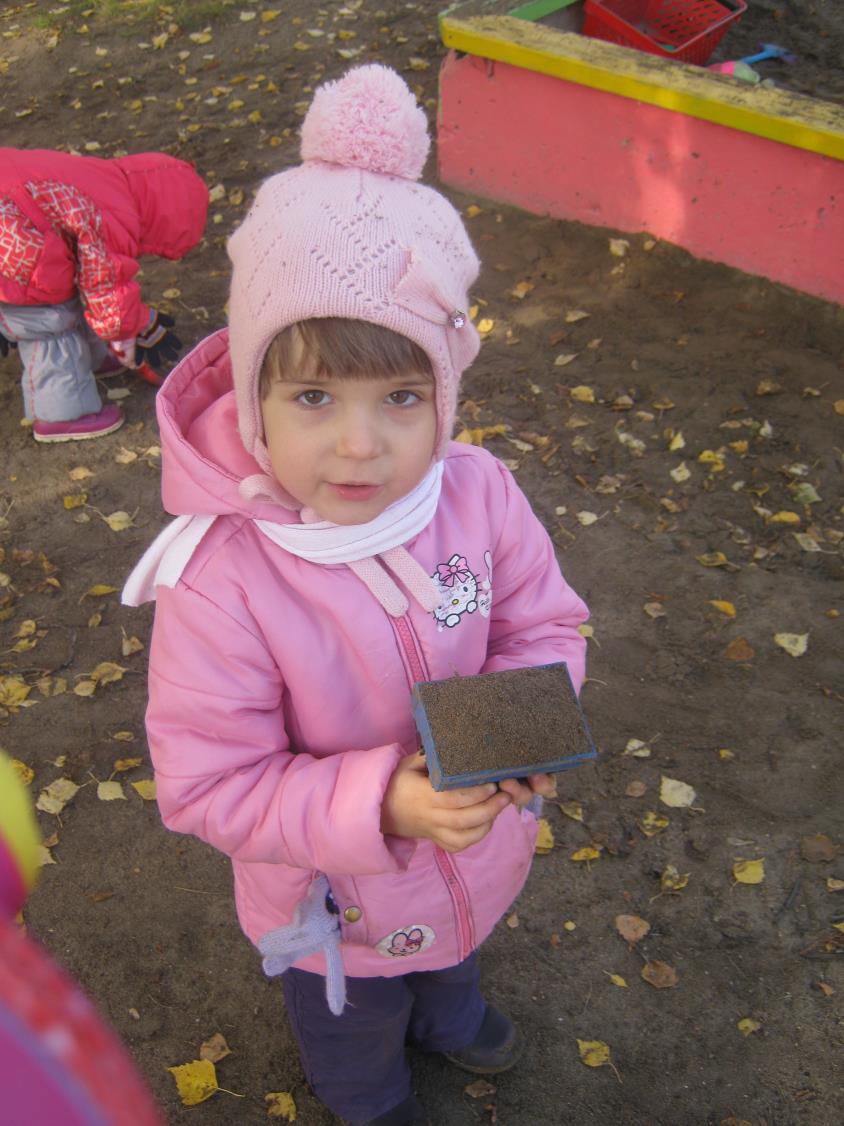 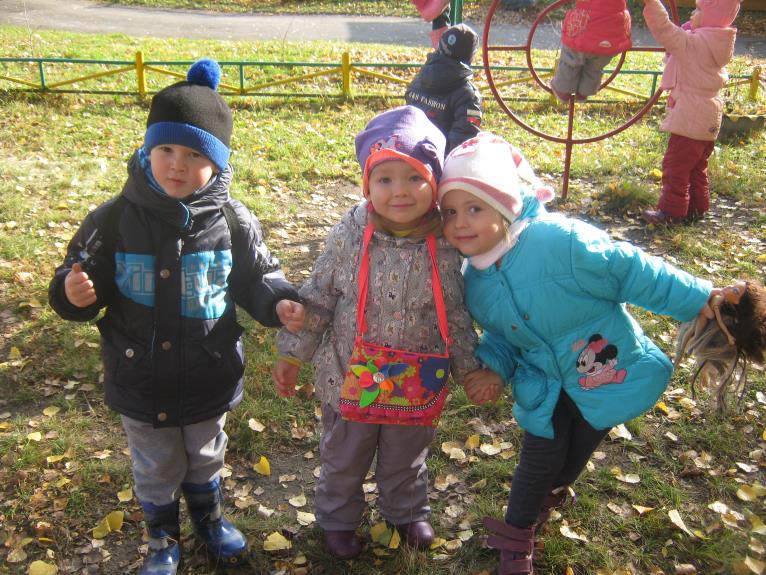 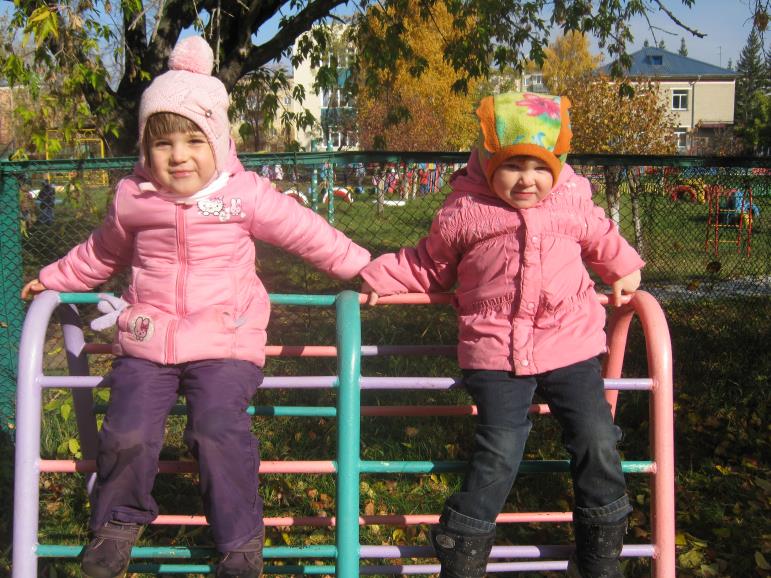 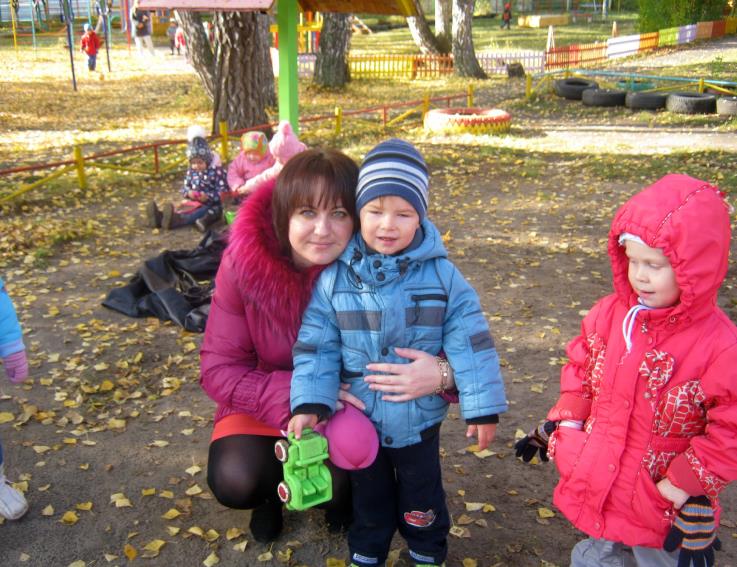 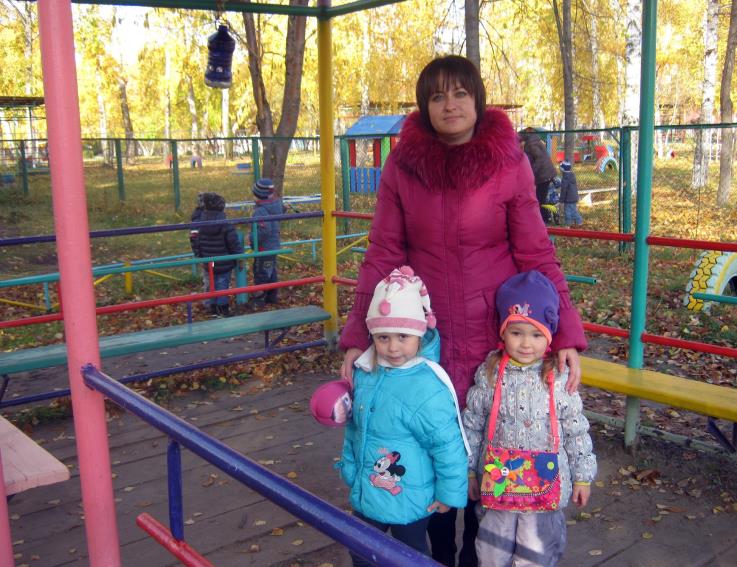 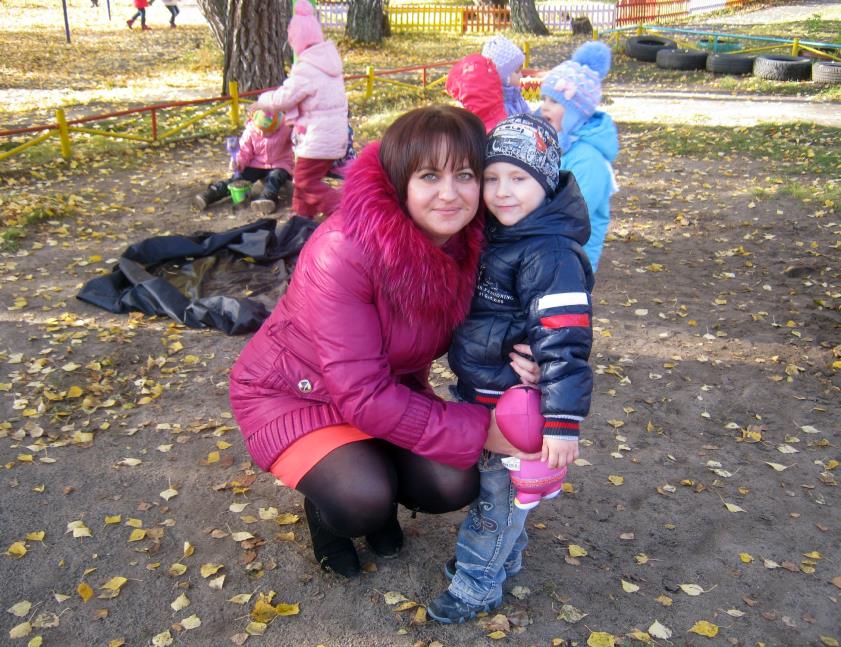 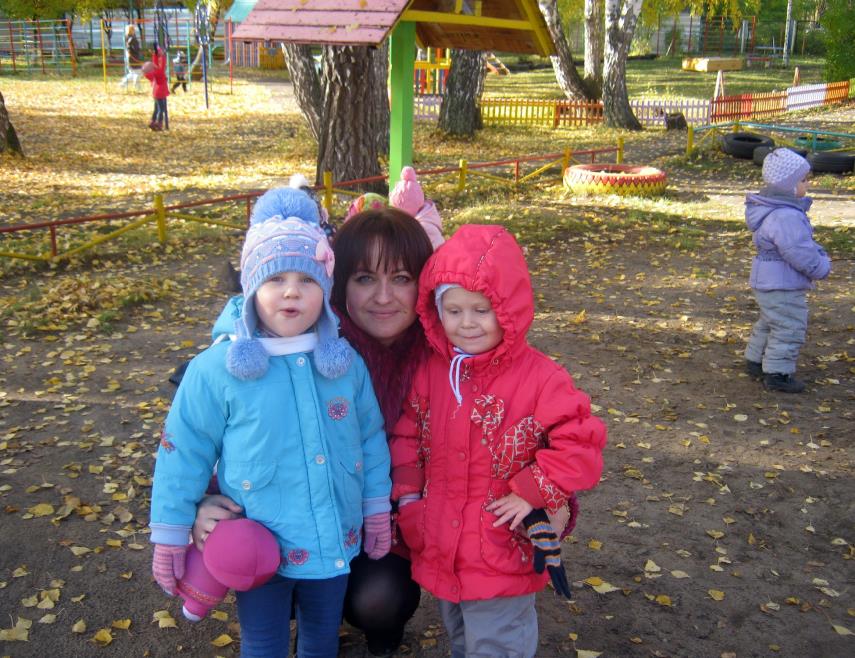 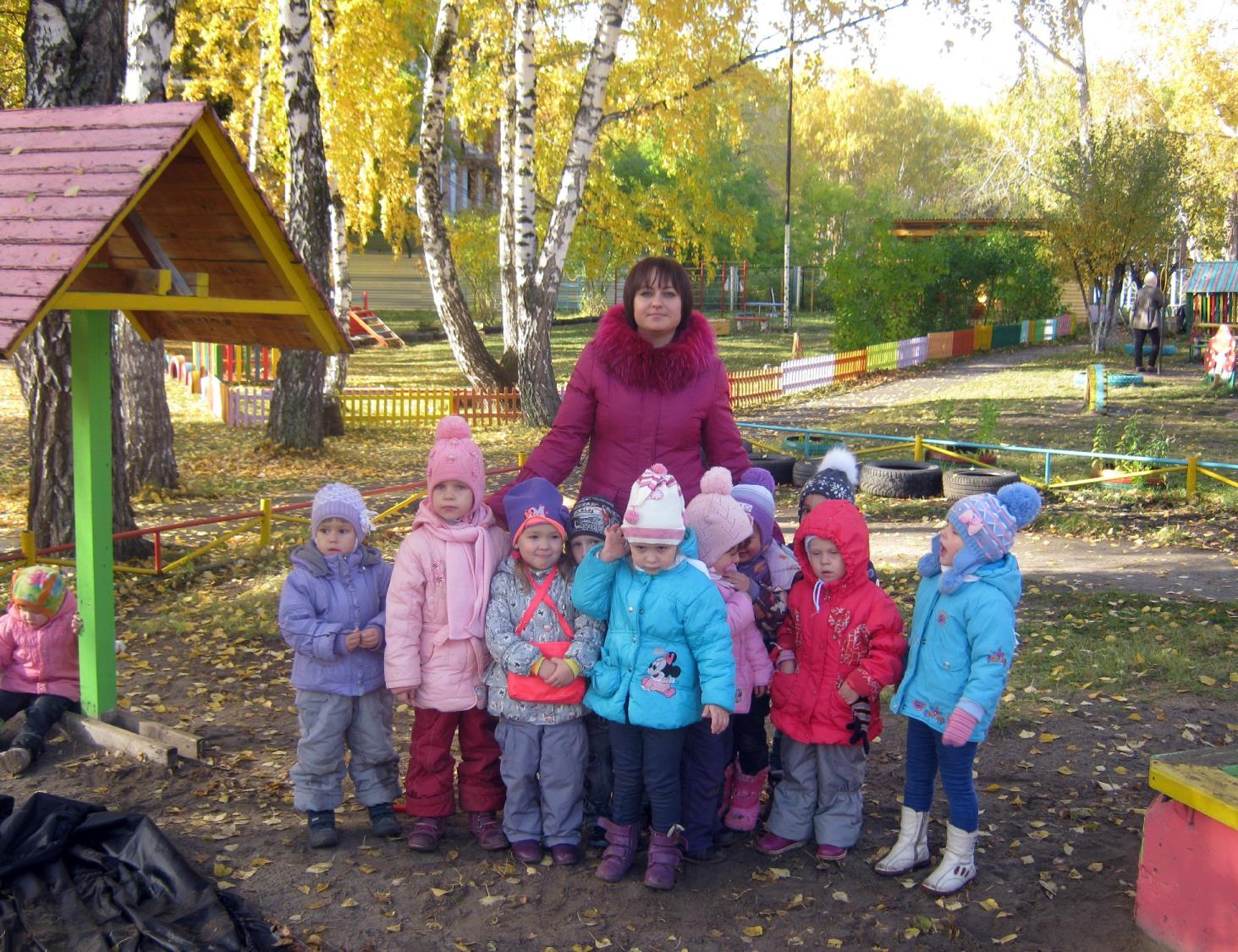 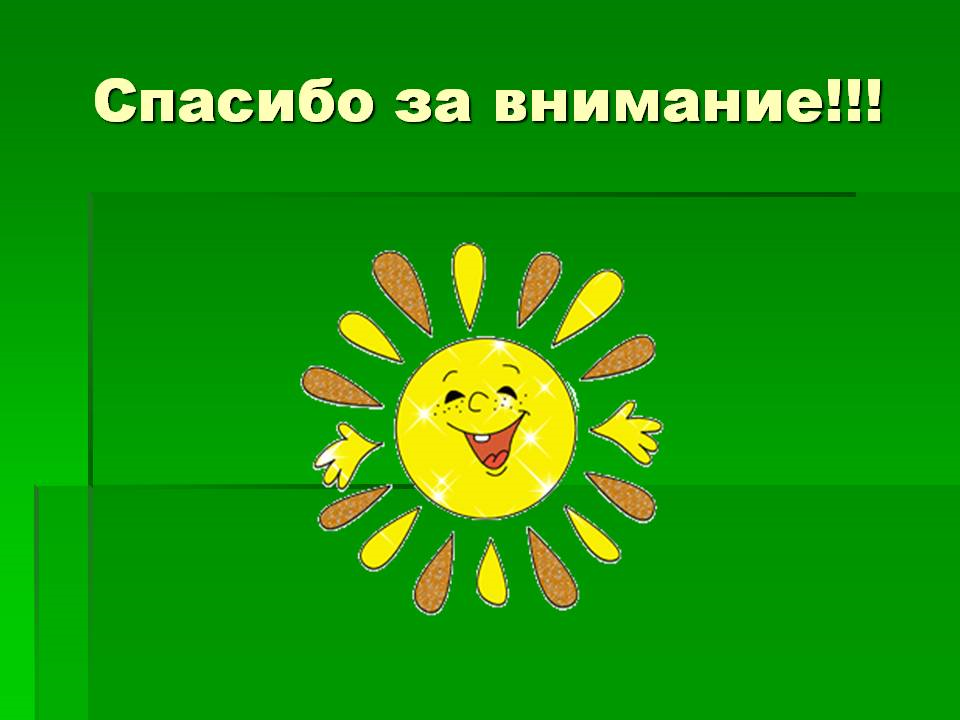